1.1)*** Define the terms Endothermic, Exothermic and the system.
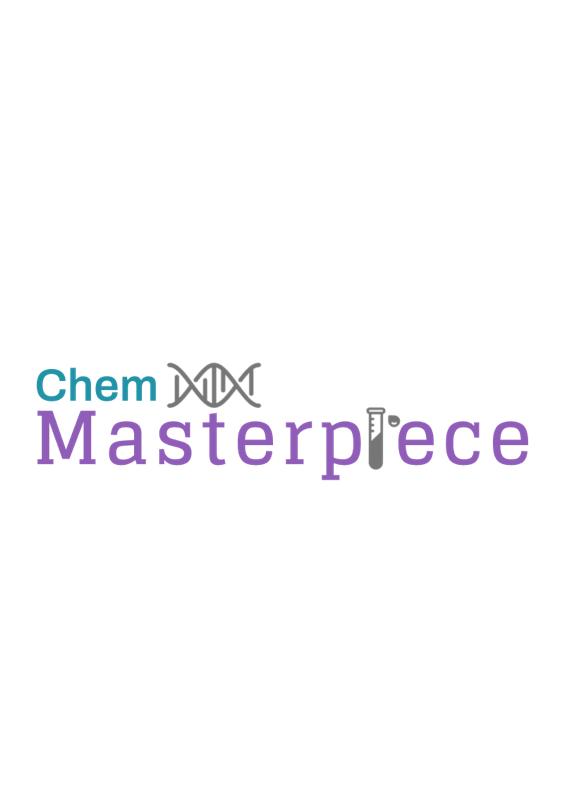 Believe it , Learnt  it & Nailed it
1.1)*** Define the terms Endothermic, Exothermic and the system.

Endothermic = takes heat energy from the surroundings (+H)
Exothermic = gives heat energy out to the surroundings (-H)
System = all the reactants/chemicals in an equation
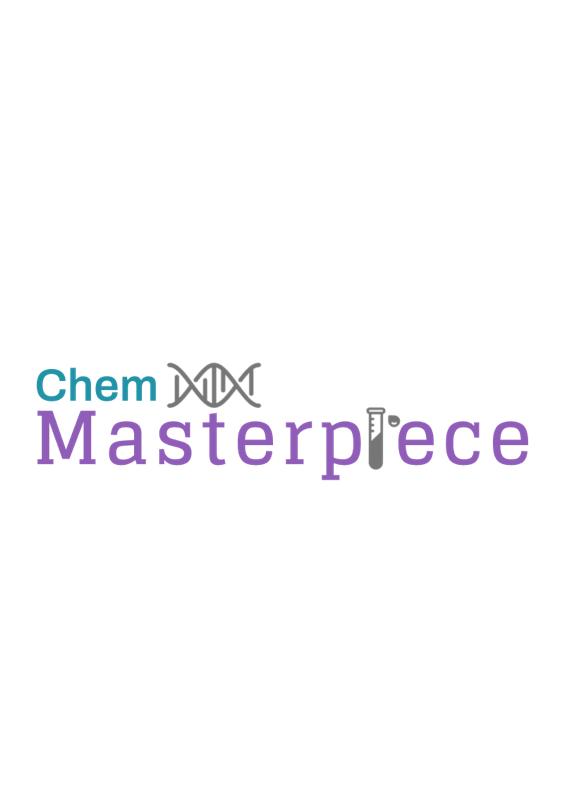 Believe it , Learnt  it & Nailed it
1.2)*** Draw the enthalpy change profile diagrams for an Exothermic and endothermic reaction.
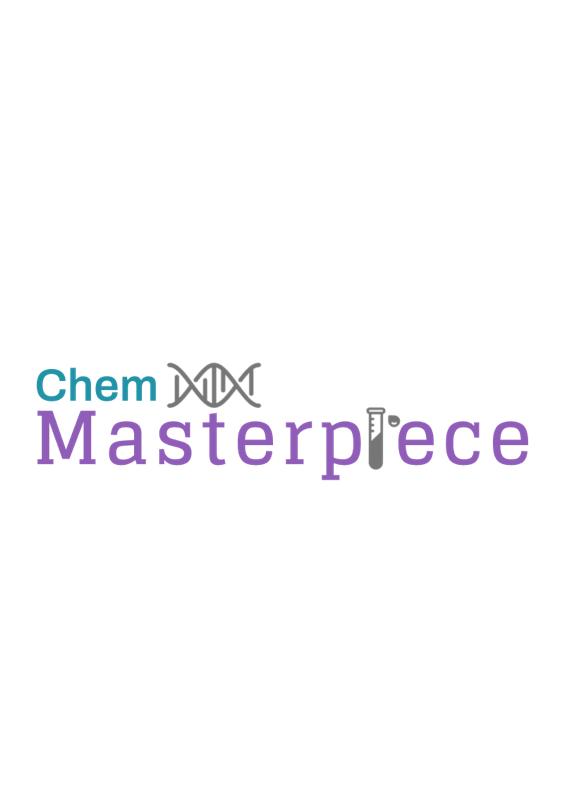 Believe it , Learnt  it & Nailed it
1.2)*** Draw the enthalpy change profile diagrams for an Exothermic and endothermic reaction.
Believe it , Learnt  it & Nailed it
1.1) *** Define Dynamic equilibrium and position equilibrium.
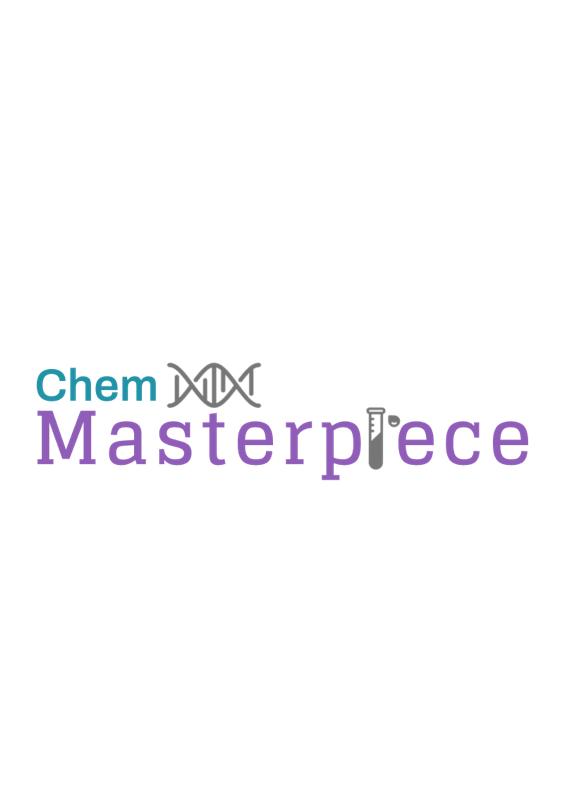 Believe it , Learnt  it & Nailed it
Dynamic equilibrium = the rate of the forward reaction is equal to the rate of the backwards reaction
Position equilibrium  =The point in a chemical reaction at which the concentrations of reactants and products are no longer changing
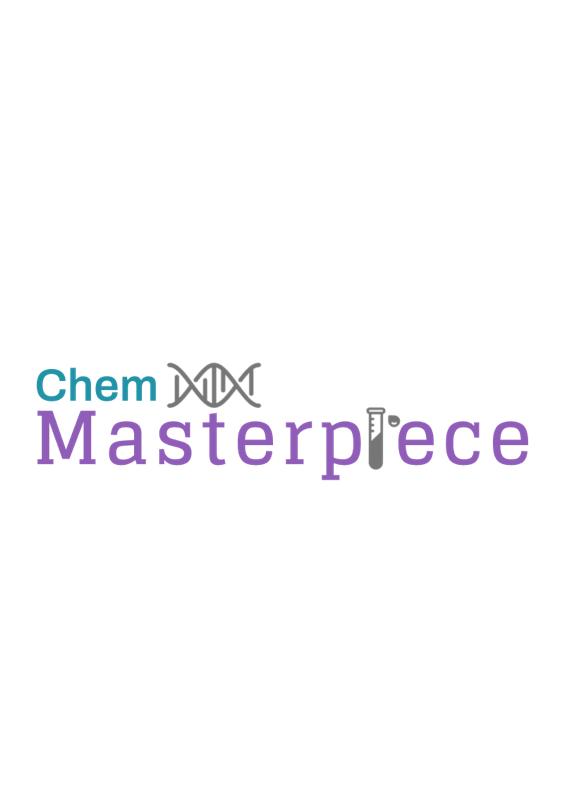 Believe it , Learnt  it & Nailed it
1.2)***Define Le Chantelier's principal and state what 3 factors affect its equilibrium position.
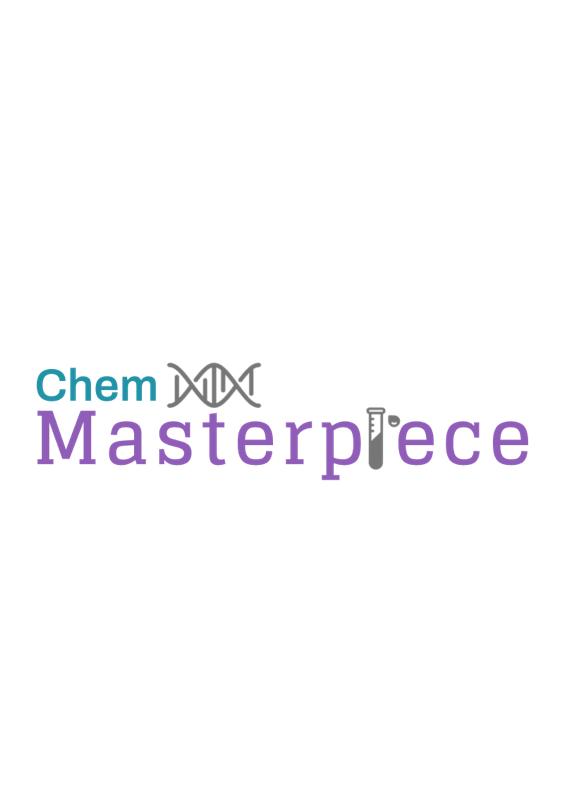 Believe it , Learnt  it & Nailed it
Le chantelier's principal = ‘when any change is made to the conditions of the equilibrium, the position of the equilibrium will move in the direction to counteract the change’. 

The 3 factors that affect equilibrium position are:
  1. Temperature
  2. Pressure
  3. Concentration
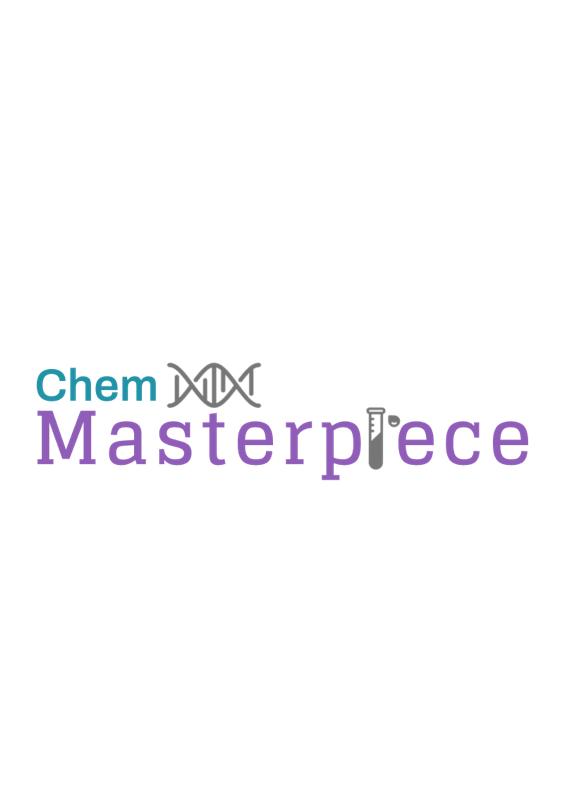 Believe it , Learnt  it & Nailed it
1.3)*** Describe what happens if the temperature increases if the forward reaction is endothermic.
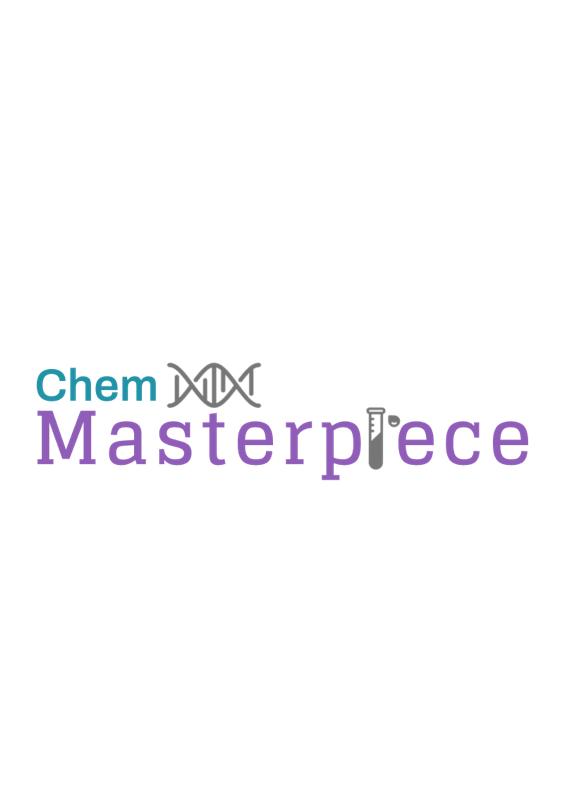 Believe it , Learnt  it & Nailed it
1.3)*** Describe what happens if the temperature increases if the forward reaction is endothermic.

The equilibrium will favour the forward reaction
The equilibrium will move to the right
This is because the forward reaction is endothermic.
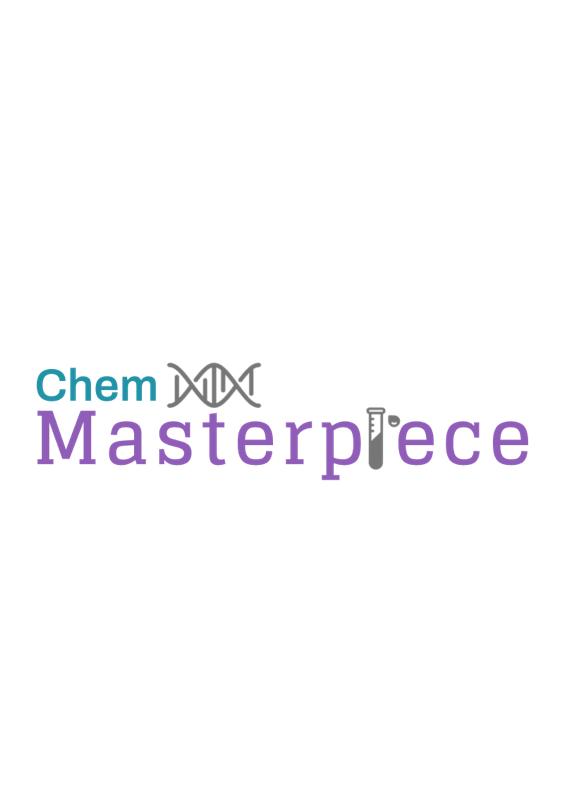 Believe it , Learnt  it & Nailed it
1.4) *** Describe what will happen if the temperature decreases and the forward reaction is endothermic.
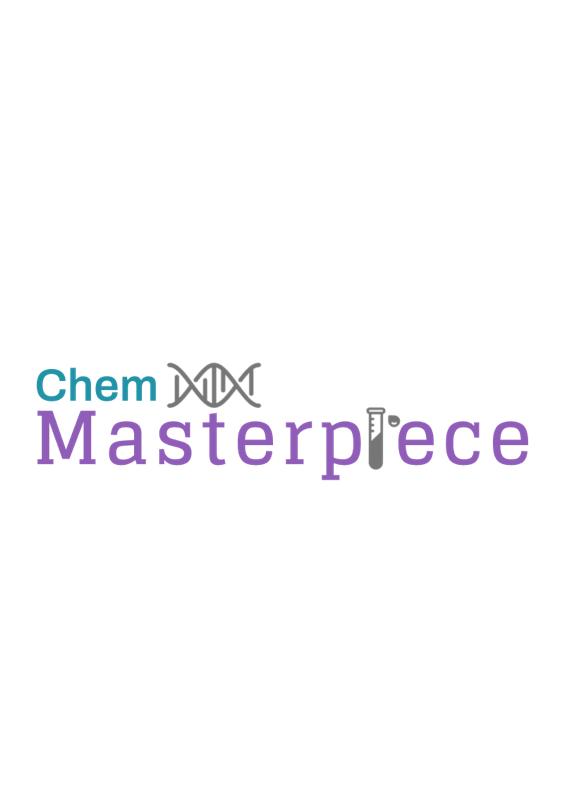 Believe it , Learnt  it & Nailed it
1.4) *** Describe what will happen if the temperature decreases and the forward reaction is endothermic.

The equilibrium will favour the backwards reaction
The equilibrium will move to the left
This is because the backward reaction is exothermic
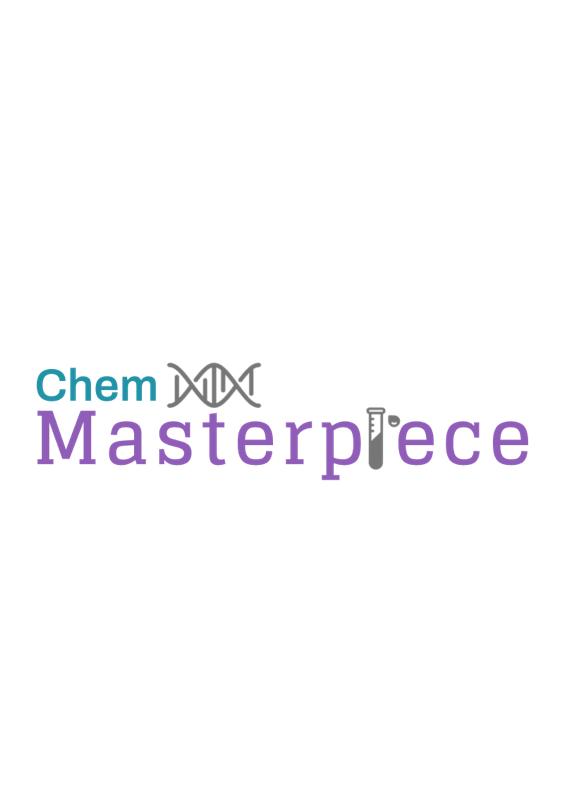 Believe it , Learnt  it & Nailed it
1.7)***Describe what will happen to the position of the equilibrium if the temperature increases and the forward reaction is exothermic.
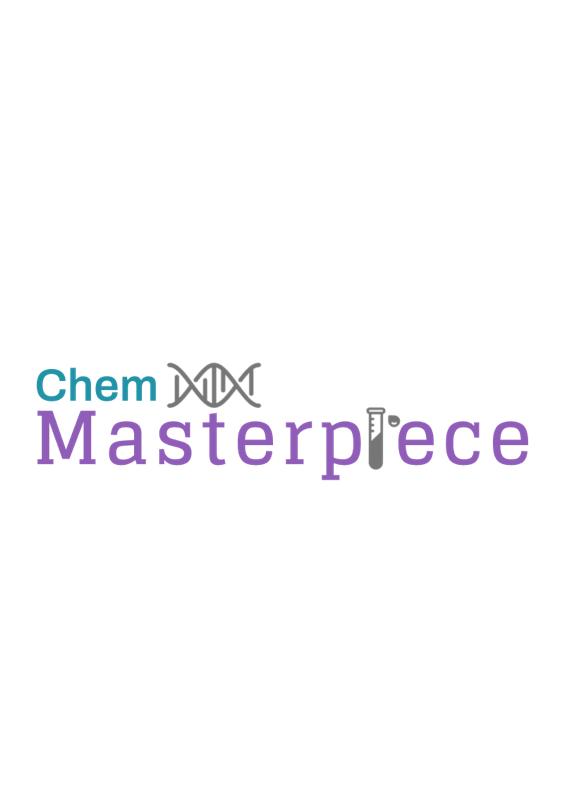 Believe it , Learnt  it & Nailed it
1.7)***Describe what will happen to the position of the equilibrium if the temperature increases and the forward reaction is exothermic.

The equilibrium will favour the backward reaction.
The equilibrium will move to the left.
This is because the forward reaction is exothermic and the backward reaction is endothermic.
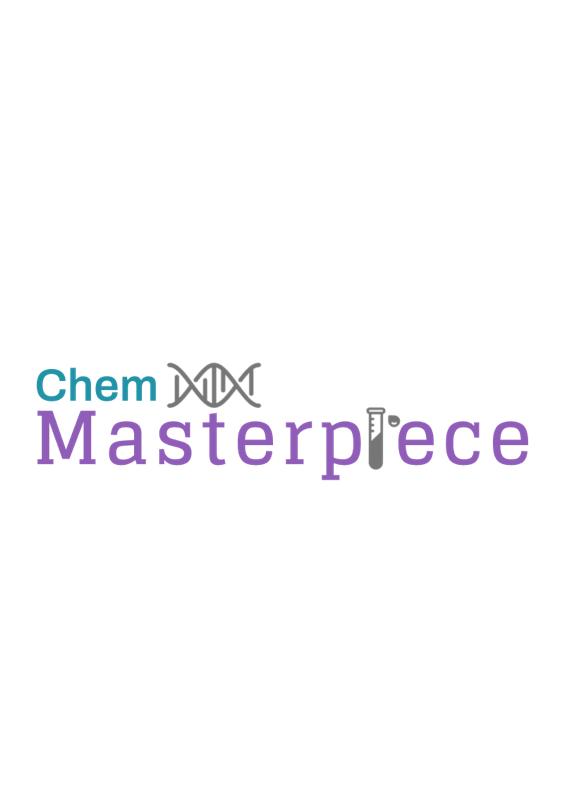 Believe it , Learnt  it & Nailed it
1.8)***Describe what will happen to the position of the equilibrium if the temperature decreases if the forward reaction is exothermic.
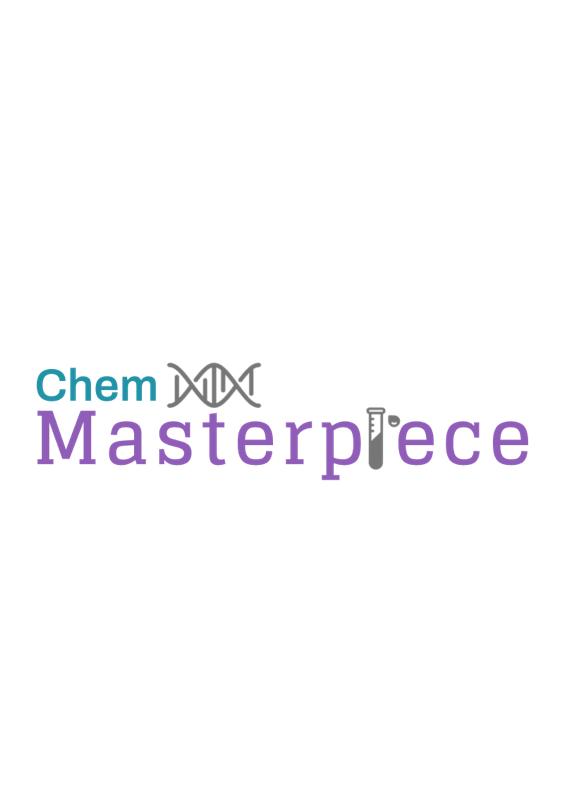 Believe it , Learnt  it & Nailed it
1.8)***Describe what will happen to the position of the equilibrium if the temperature decreases if the forward reaction is exothermic.

The equilibrium will favour the forward reaction.
The equilibrium will move to the right.
This is because the forward reaction is exothermic.
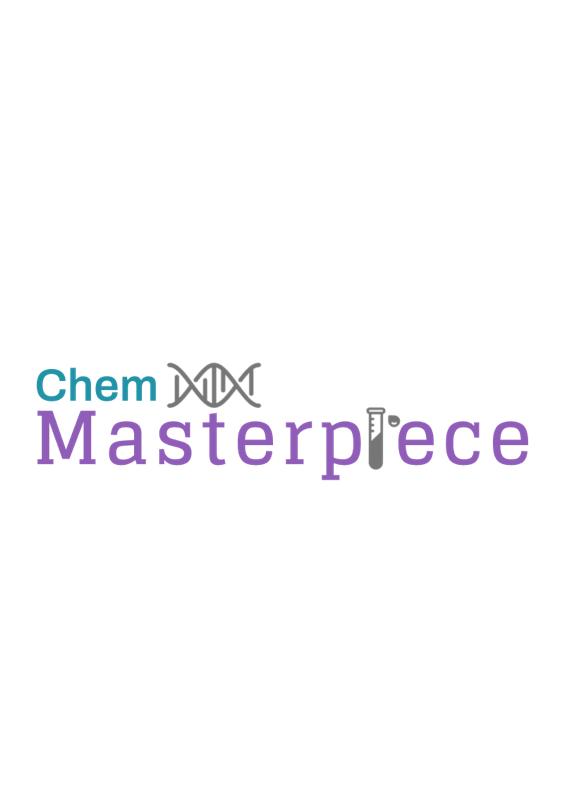 Believe it , Learnt  it & Nailed it
1.5) *** Describe what will happen to the equilibrium position if the pressure increases in this equation.

 N2O4 (g) ⇌ 2NO2 (g)
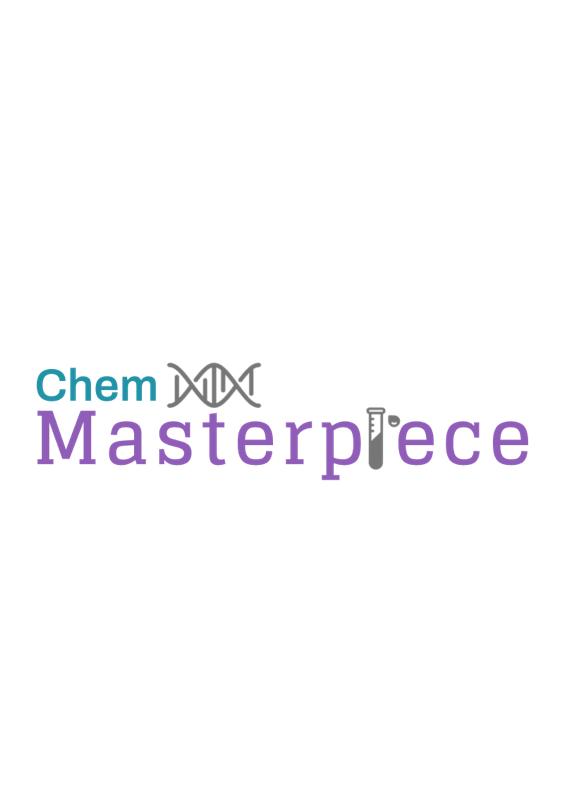 Believe it , Learnt  it & Nailed it
1.5) *** Describe what will happen to the equilibrium position if the pressure increases in this equation.
N2O4 (g) ⇌ 2NO2 (g)

The equilibrium favours the backward reaction
The equilibrium will move to the left
This is because it has fewer molecules of gas present.
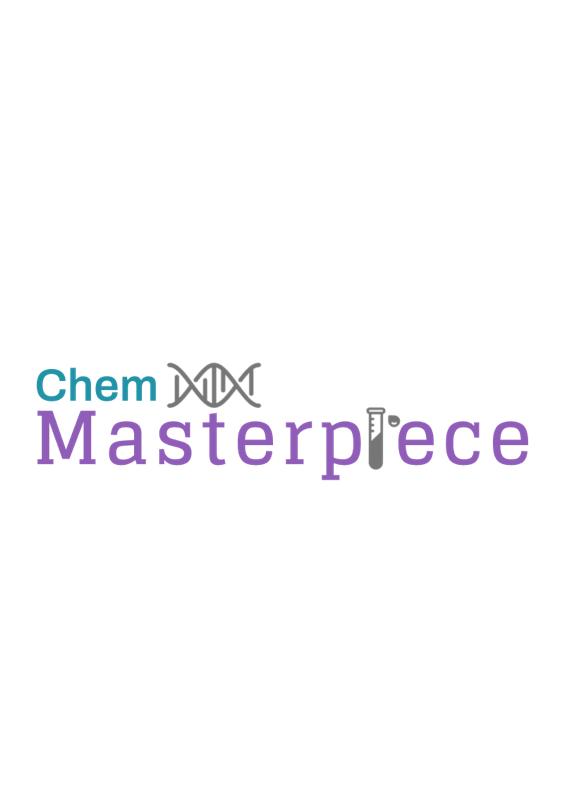 Believe it , Learnt  it & Nailed it
1.6)*** Describe what will happen to the equilibrium position if the pressure decreases in this equation.

N2O4 (g) ⇌ 2NO2 (g)
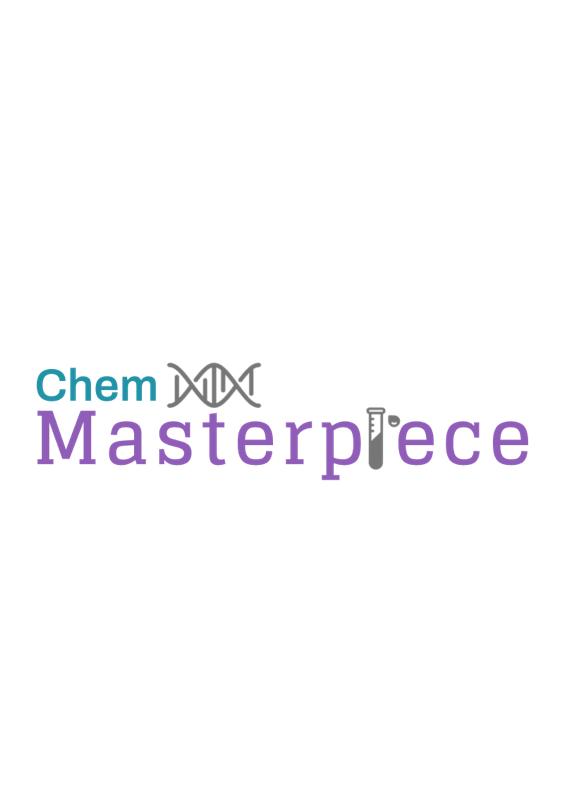 Believe it , Learnt  it & Nailed it
1.6)*** Describe what will happen to the equilibrium position if the pressure decreases in this equation.
N2O4 (g) ⇌ 2NO2 (g)

 The equilibrium will favour the forward reaction.
The equilibrium will move to the right.
This is because it has more molecules of gas present.
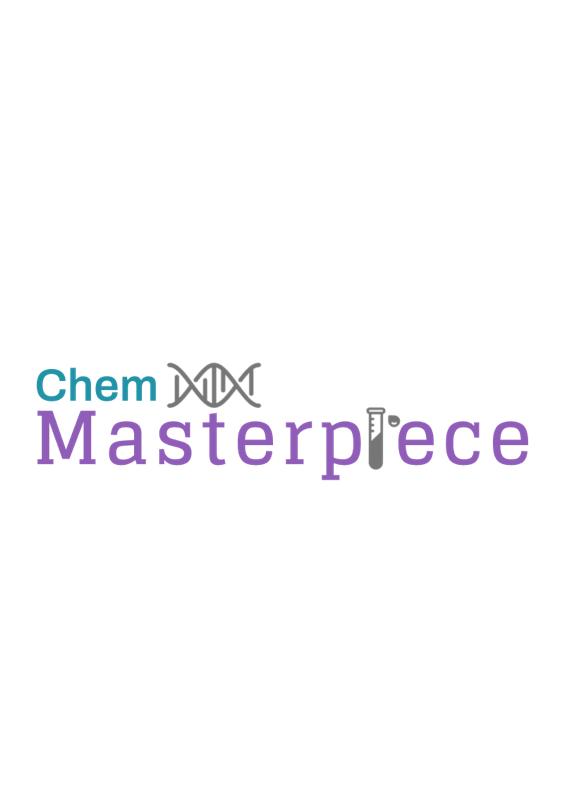 Believe it , Learnt  it & Nailed it
1.7)*** Describe what will happen to the equilibrium position if the concentration of the reactants increases.
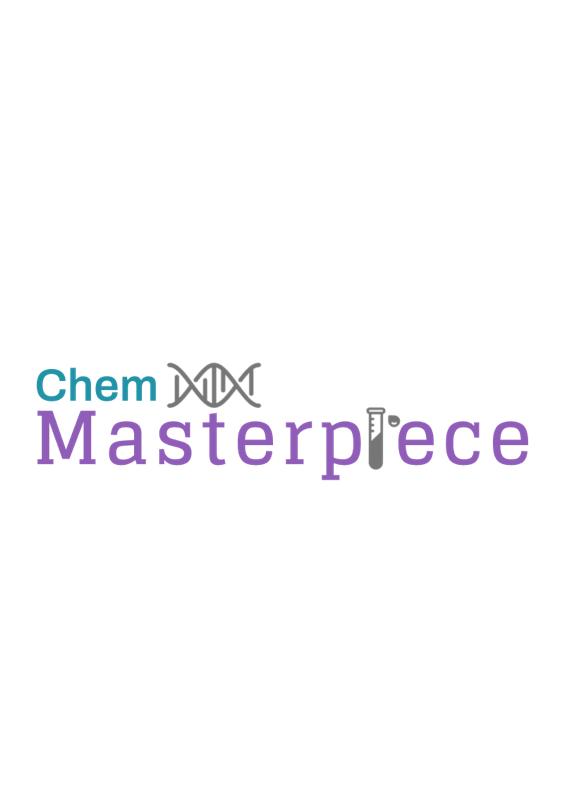 Believe it , Learnt  it & Nailed it
1.7)*** Describe what will happen to the equilibrium position if the concentration of the reactants increases.

The equilibrium will favour the forward reaction.
The equilibrium will move to the right.
This is because the system will counteract the change.
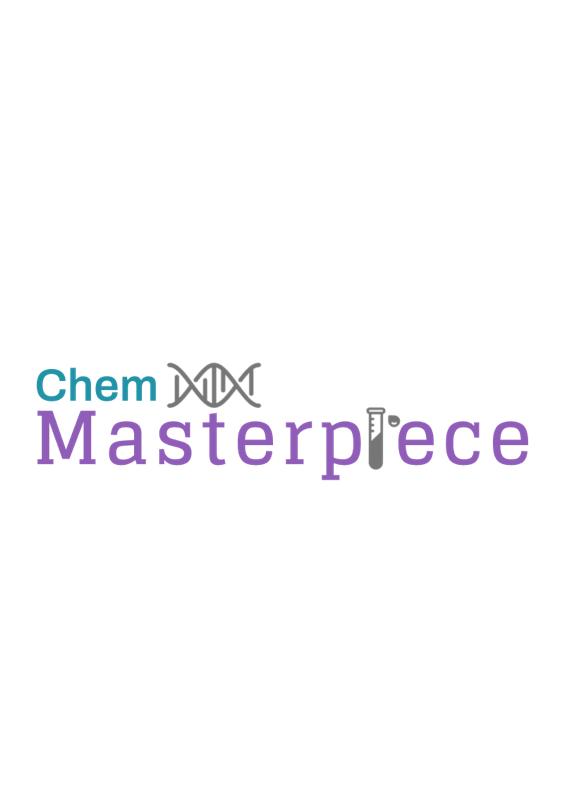 Believe it , Learnt  it & Nailed it
1.8)***Describe what will happen to the position of the equillibrium if the concentration of the products increases.
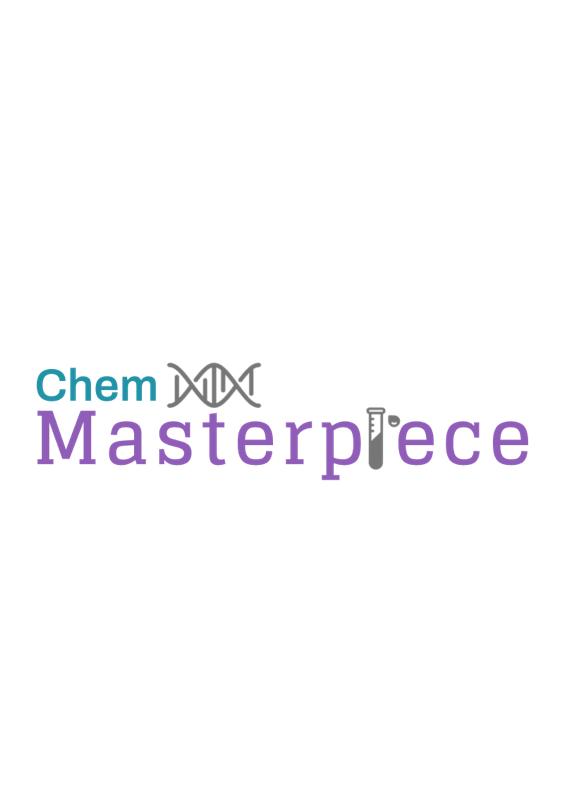 Believe it , Learnt  it & Nailed it
1.8)***Describe what will happen to the position of the equilibrium if the concentration of the products increases.

The equilibrium will favour the backwards reaction.
The equilibrium will move to the left.
This is because the system will counteract with the change.
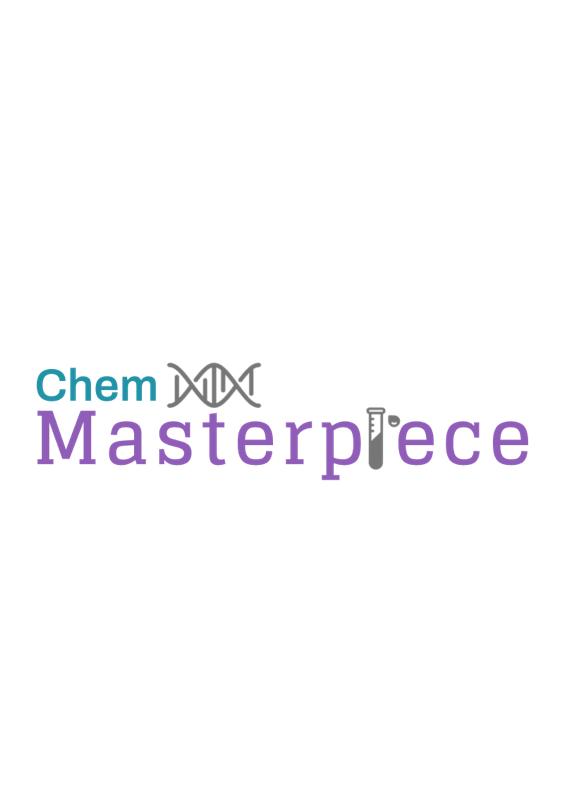 Believe it , Learnt  it & Nailed it
1.9)***Describe the effects a catalyst will have on the equilibrium position in a reaction.
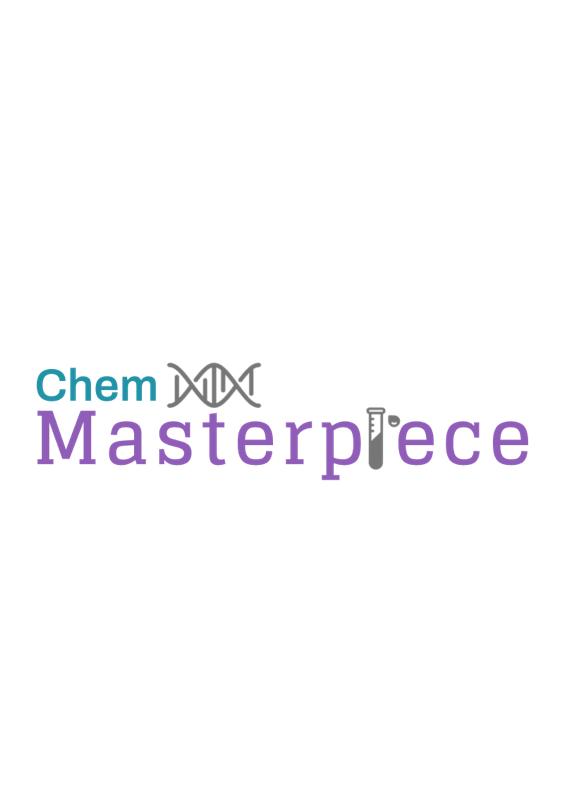 Believe it , Learnt  it & Nailed it
1.9)***Describe the effects a catalyst will have on the equilibrium position in a reaction.

A catalyst will have NO EFFECT on the equilibrium except increase the rate of reaction of the forward and backward reaction.
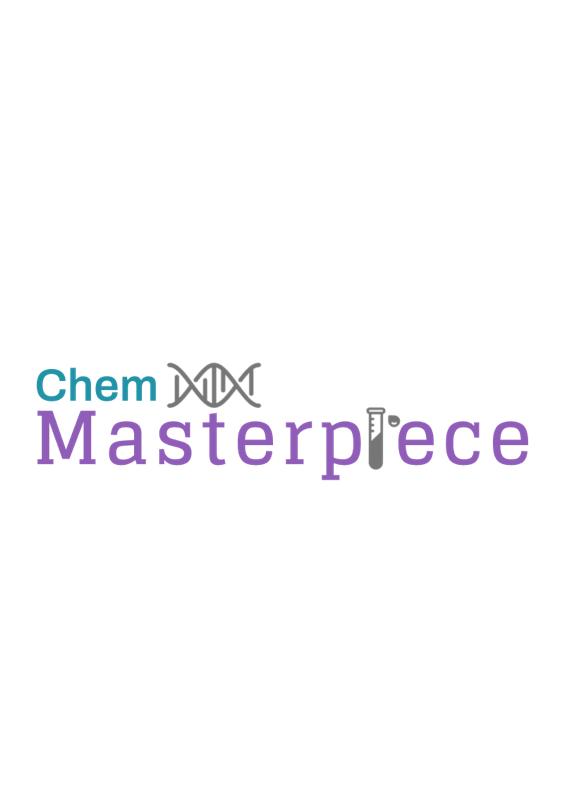 Believe it , Learnt  it & Nailed it
1.10)***What 3 factors don’t affect the value of Kc?
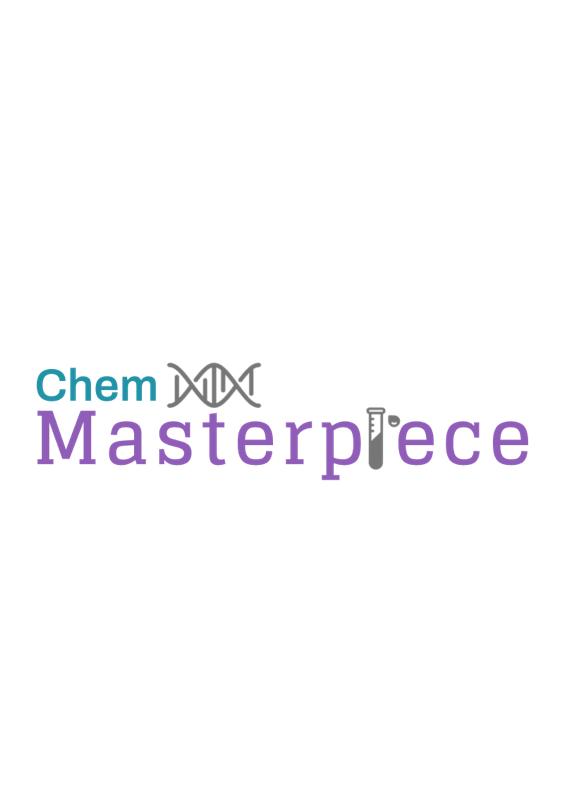 Believe it , Learnt  it & Nailed it
1.10)***What 3 factors don’t affect the value of Kc?

Pressure
Catalysts 
Concentration
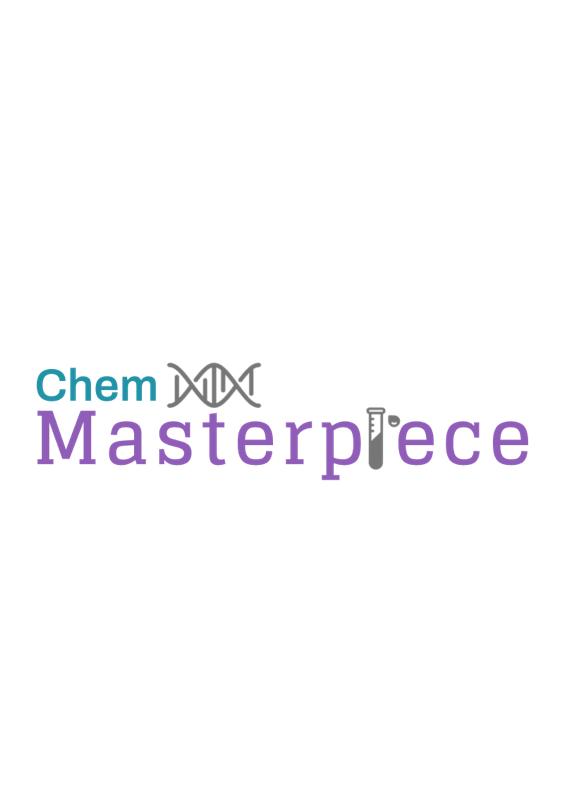 Believe it , Learnt  it & Nailed it
1.11)*** What factor changes the value of Kc in a reaction?
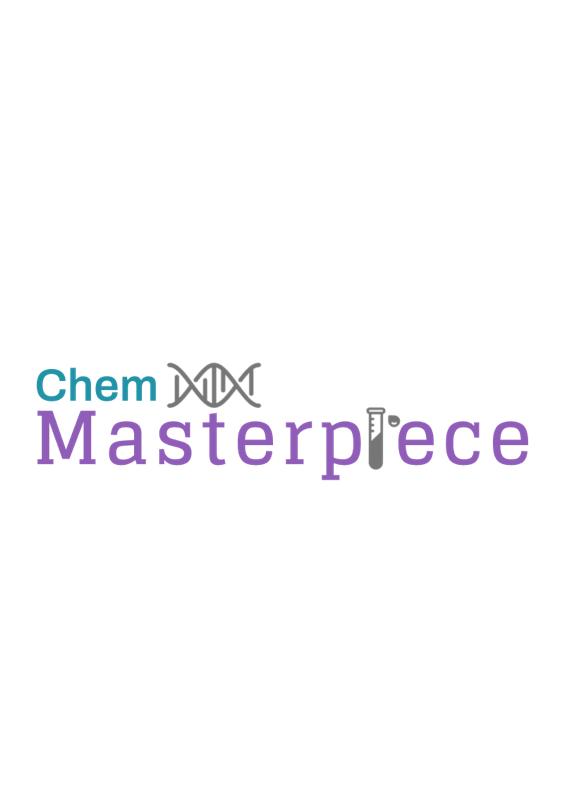 Believe it , Learnt  it & Nailed it
1.11)*** What factor changes the value of Kc in a reaction?

Kc is only affected by temperature.
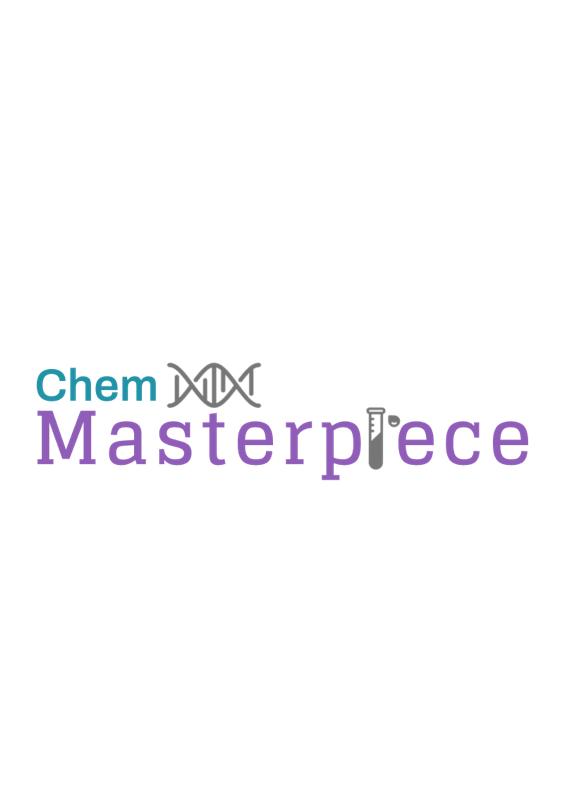 Believe it , Learnt  it & Nailed it
1.11)*** What factor changes the value of Kc in a reaction?
Kc is only affected by temperature
Believe it , Learnt  it & Nailed it
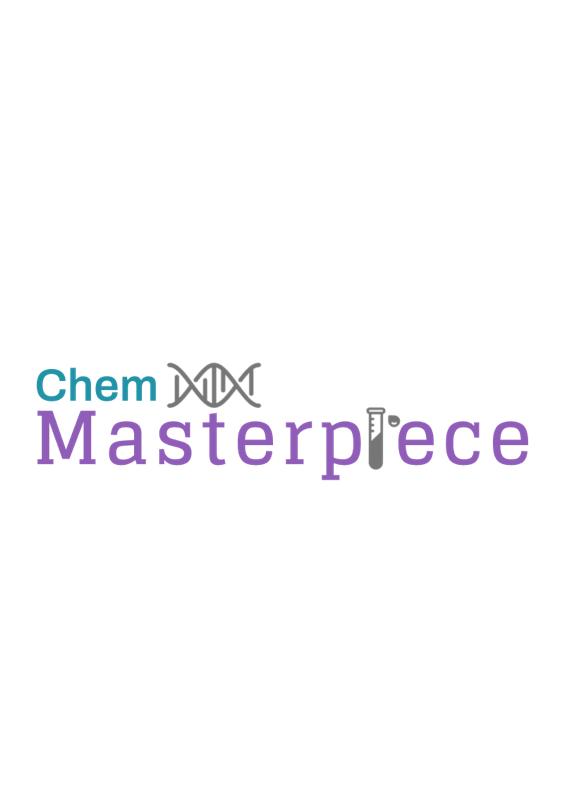